Наставничество
Наставничество
Наставничество - универсальная технология передачи опыта, знаний,формирования навыков, компетенций, метакомпетенций и ценностей через неформальное взаимообогащающее общение, основанное на доверии и партнерстве
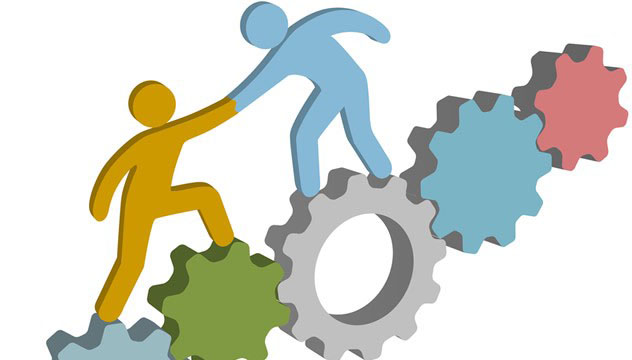 Форма наставничества
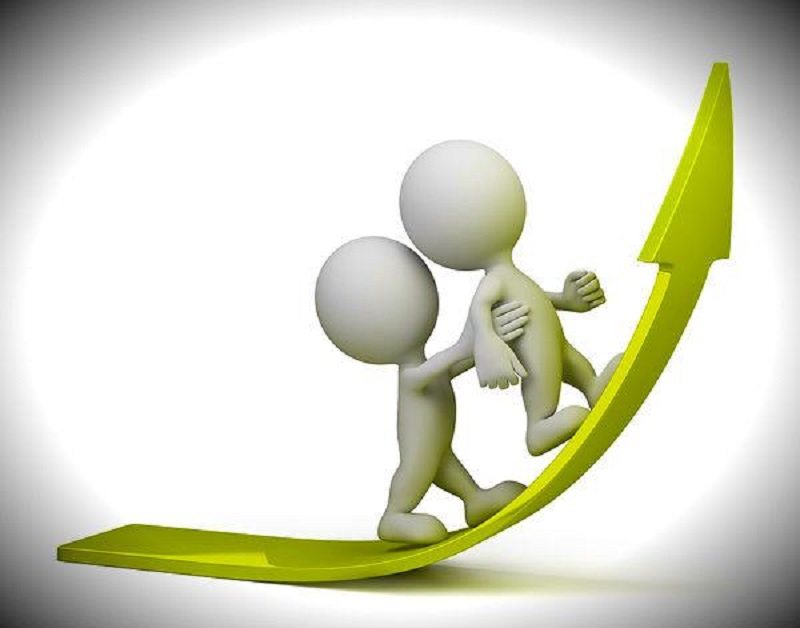 Форма наставничества - способ реализации целевой модели через организацию работы наставнической пары или группы, участники которой находятся в заданной обстоятельствами ролевой ситуации, определяемой основной деятельностью и позицией участников.
Наставник
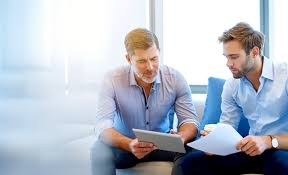 Наставник - участник программы наставничества, имеющий успешный опыт в достижении жизненного, личностного и профессионального результата, готовый и компетентный поделиться опытом и навыками, необходимыми для стимуляции и поддержки процессов самореализации и самосовершенствования наставляемого.
Ожидаемые результаты внедрения целевой модели наставничества
измеримое улучшение показателей обучающихся в образовательной, культурной, спортивной и других сферах;
рост числа обучающихся, прошедших профориентационные мероприятия;
улучшение психологического климата в образовательной организации как среди обучающихся, так и внутри педагогического коллектива, связанное с выстраиванием долгосрочных и психологически комфортных коммуникаций на основе партнерства;
измеримое улучшение личных показателей эффективности педагогов и сотрудников региональных предприятий и организаций, связанное с развитием гибких навыков и метакомпетенций;
привлечение дополнительных ресурсов и сторонних инвестиций в развитие инновационных образовательных и социальных программ субъекта Российской Федерации и конкретных образовательных организаций благодаря формированию устойчивых связей между образовательными организациями и бизнесом, потенциальному формированию эндаумента и сообщества благодарных выпускников.
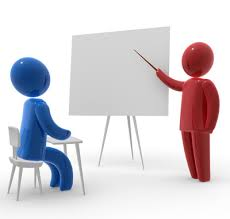 Формы наставничества
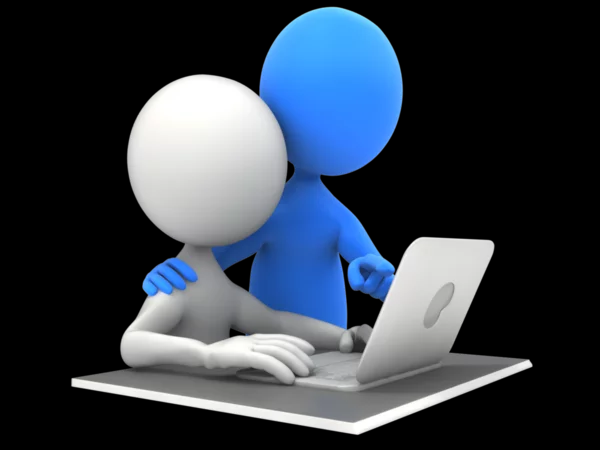 В числе самых распространенных форм наставничества, включающих множественные вариации в зависимости от условий реализации программы наставничества, могут быть выделены пять:
«ученик - ученик»;
«учитель - учитель»;
«студент - ученик»;
«работодатель - ученик»;
«работодатель - студент».
Область применения в рамках образовательной программы
Взаимодействие наставника и наставляемого ведется в режиме внеурочной деятельности. Возможна интеграция в «классные часы», организация совместных конкурсов и проектных работ, участие в конкурсах и олимпиадах, совместные походы на спортивные и культурные мероприятия, способствующие развитию чувства сопричастности, интеграции в сообщество (особенно важно для задач адаптации).
В профессиональных образовательных организациях:	проектная деятельность, совместное посещение или организация мероприятий, совместное участие в конкурсах и олимпиадах профессионального мастерства.
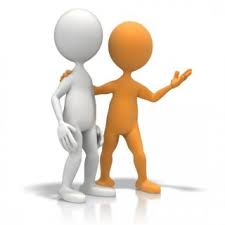 Форма наставничества «учитель - учитель»
Предполагает взаимодействие молодого специалиста (при опыте работы от 0 до 3 лет) или нового сотрудника (при смене места работы) с опытным и располагающим ресурсами и навыками педагогом, оказывающим первому разностороннюю поддержку.
Целью такой формы наставничества является успешное закрепление на месте работы или в должности педагога молодого специалиста, повышение его профессионального потенциала и уровня, а также создание комфортной профессиональной среды внутри образовательной организации, позволяющей реализовывать актуальные педагогические задачи на высоком уровне.
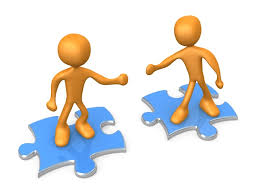 Портрет наставника
Опытный педагог, имеющий профессиональные успехи (победитель различных профессиональных конкурсов, автор учебных пособий и материалов, участник или ведущий вебинаров и семинаров), склонный к активной общественной работе, лояльный участник педагогического и/или школьного сообществ. Обладает лидерскими, организационными и коммуникативными навыками, хорошо развитой эмпатией. Для реализации различных задач возможно выделение двух типов наставников.
Наставник-консультант - создает комфортные условия для реализации профессиональных качеств, помогает с организацией образовательного процесса и решением конкретных психолого-педагогических и коммуникативных проблем. Контролирует самостоятельную работу молодого специалиста.
Наставник-предметник - опытный педагог того же предметного направления, что и молодой учитель, способный осуществлять всестороннюю методическую поддержку преподавания отдельных дисциплин.
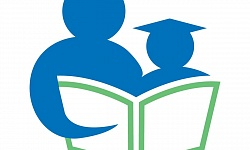 Возможные варианты программы
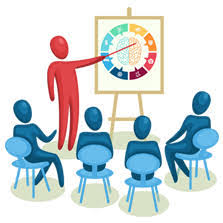 Вариации ролевых моделей внутри формы «учитель - учитель» могут различаться в зависимости от потребностей самого наставляемого, особенностей образовательной организации и ресурсов наставника.
Учитывая опыт образовательных организаций, основными вариантами могут
быть:
взаимодействие «опытный педагог - молодой специалист», классический вариант поддержки для приобретения молодым специалистом необходимых профессиональных навыков (организационных, коммуникационных) и закрепления на месте работы;
взаимодействие «лидер педагогического сообщества - педагог, испытывающий проблемы», конкретная психоэмоциональная поддержка (проблемы: «не могу найти общий язык с учениками», «испытываю стресс во время уроков»), сочетаемая с профессиональной помощью по приобретению и развитию педагогических талантов и инициатив;
взаимодействие «педагог-новатор - консервативный педагог», в рамках которого, возможно, более молодой педагог помогает опытному представителю «старой школы» овладеть современными программами, цифровыми навыками и технологиями; 
взаимодействие «опытный предметник - неопытный предметник», в рамках которого опытный педагог оказывает методическую поддержку по конкретному предмету (поиск пособий, составление рабочих программ и тематических планов и т. д.).
Область применения в рамках образовательной программы
Форма наставничества «учитель - учитель» может быть использована как часть реализации программы повышения квалификации в организациях, осуществляющих деятельность по общеобразовательным, дополнительным общеобразовательным и образовательным программам среднего профессионального образования. Отдельной возможностью реализации программы наставничества является создание широких педагогических проектов для реализации в образовательной организации: конкурсы, курсы, творческие мастерские, школа молодого учителя, серия семинаров, методического пособия.
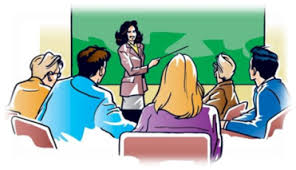 Форма наставничества «студент - студент»
Форма предполагает взаимодействие обучающегося (обучающихся) общеобразовательной организации (ученик) и обучающегося профессиональной образовательной организации, либо студента образовательной организации высшего образования (студент), при которой студент оказывает весомое влияние на наставляемого, помогает ему с профессиональным и личностным самоопределением и способствует ценностному и личностному наполнению, а также коррекции образовательной траектории.
Целью такой формы наставничества является успешное формирование у ученика представлений о следующей ступени образования, улучшение образовательных результатов и мотивации, расширение метакомпетенций, а также появление ресурсов для осознанного выбора будущей личностной, образовательной и профессиональной траекторий развития.
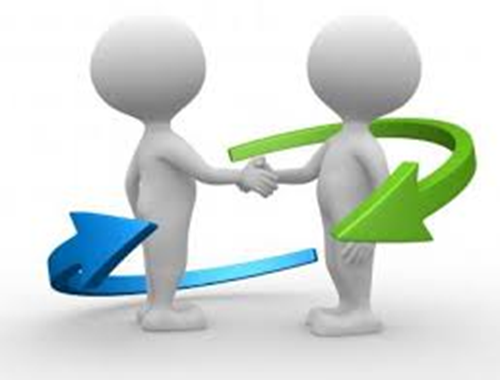 Портрет наставника
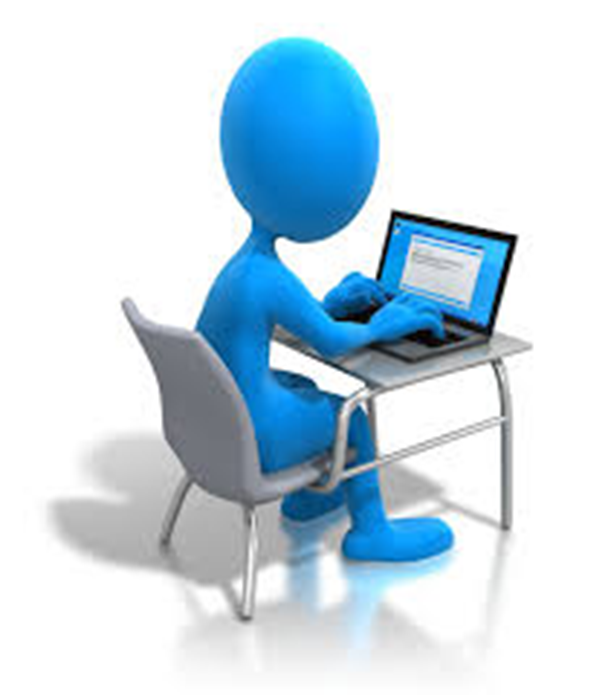 Ответственный, социально активный студент с выраженной гражданской и ценностной позицией, мотивированный к самосовершенствованию и преобразованию окружающей среды. Участник образовательных, спортивных, творческих проектов. Увлекающийся и способный передать свою «творческую энергию» и интересы другим.
Образец для подражания в плане межличностных отношений, личной самоорганизации и профессиональной компетентности.
Возможные варианты программы
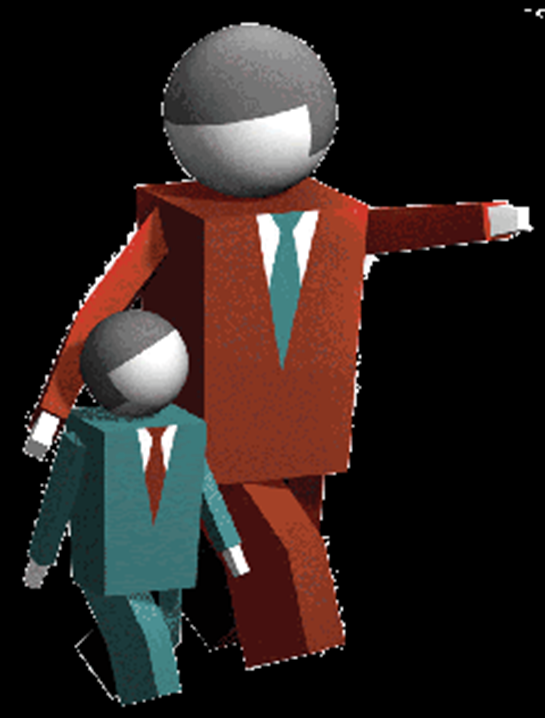 Вариации ролевых моделей внутри формы «студент - ученик» могут различаться в зависимости от потребностей самого наставляемого, особенностей образовательной организации и ресурсов наставника.
Учитывая текущий опыт образовательных организаций, основными вариантами могут быть: 
взаимодействие «успевающий - неуспевающий», классический вариант поддержки для улучшения образовательных результатов и приобретения навыков самоорганизации и самодисциплины;
взаимодействие «лидер - равнодушный», психоэмоциональная и ценностная поддержка с развитием коммуникативных, творческих, лидерских навыков, мотивация на саморазвитие, образование и осознанный выбор траектории, включение в школьное сообщество;
взаимодействие «равный - другому», в рамках которого происходит обмен навыками, например, когда наставник обладает критическим мышлением, а наставляемый - креативным; взаимная поддержка, активная внеурочная деятельность;
взаимодействие «куратор - автор проекта», совместная работа над проектом (творческим, образовательным, предпринимательским), при которой наставник выполняет роль куратора и тьютора, а наставляемый на конкретном примере учится реализовывать свой потенциал, улучшая и совершенствуя навыки.
Область применения в рамках образовательной программы
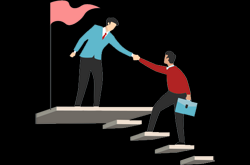 Взаимодействие наставника и наставляемого ведется в режиме внеурочной деятельности. Возможна интеграция в классные часы, участие в конкурсах и олимпиадах, создание проектных работ, совместные походы на спортивные, культурные мероприятия, способствующие развитию чувства сопричастности, интеграции в школьное сообщество.
В профессиональных образовательных организациях:	проектная деятельность, краткосрочное или целеполагающее наставничество, экскурсии в место обучения наставника, выездные мероприятия, совместное создание проекта или продукта.
Форма наставничества «работодатель - студент»
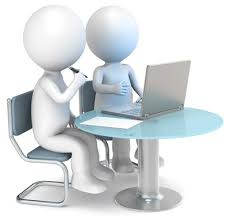 Данная форма предполагает создание эффективной системы взаимодействия организаций, осуществляющих деятельность по образовательным программам среднего профессионального образования и представителя регионального предприятия (организации) (профессионал) с целью получения обучающимися (студенты) актуальных знаний и навыков, необходимых для дальнейшей самореализации, профессиональной реализации и трудоустройства, а предприятием (организацией) - подготовленных и мотивированных кадров, в будущем способных стать ключевым элементом обновления производственной и экономической систем.
Особенно стоит отметить значимость данной формы наставничества для организации работы будущих «технологических лидеров». Подобный тип мышления может возникнуть у обучающегося только в среде коллективного решения поисковых задач, находящихся на пересечении  проектной и предпринимательской деятельности. Решением для подобных площадок становится создание при центрах технологических компетенций в системе дополнительного и среднего профессионального образования специальных кружков и/или программ наставничества. Со стороны компаний, предоставляющих своих наставников для подобных программ, подобное участие может иметь как позитивную оценку и признание со стороны общественности, так и практическое значение, выражаемое через совместное с наставляемыми создание проектов, прототипов, готовых продуктов, актуальных бизнес-решений, а также подготовку востребованных сотрудников.
Портрет наставника
Неравнодушный профессионал с большим (от 7 лет)опытом работы, активной жизненной позицией, высокой квалификацией.
Имеет стабильно высокие показатели в работе. Способен и готов делиться опытом, имеет системное представление о своем участке работы, лояльный, поддерживающий стандарты и правила организации. Обладает развитыми коммуникативными навыками, гибкостью в общении, умением отнестись к студенту как к равному в диалоге и потенциально будущему коллеге.
Возможно, выпускник той же образовательной организации, член сообщества благодарных выпускников.
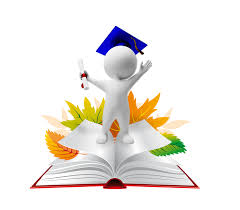 Возможные варианты программы
Вариации ролевых моделей внутри формы «работодатель - студент» различаются, исходя из уровня подготовки и мотивации наставляемого.
Представлены четыре основные варианта: взаимодействие «активный профессионал – равнодушный потребитель», мотивационная, ценностная и профессиональная поддержка с системным развитием коммуникативных и профессиональных навыков, необходимых для осознанного целеполагания и выбора карьерной траектории;
взаимодействие «успешный профессионал - студент, выбирающий профессию» - краткосрочное взаимодействие, в процессе которого наставник представляет студенту или группе студентов возможности и перспективы конкретного места работы;
взаимодействие «коллега - будущий коллега» - совместная работа по развитию творческого, предпринимательского, прикладного (модель, продукт) или социального проекта, в процессе которой наставляемый делится свежим видением и креативными идеями, способными оказать существенную поддержку наставнику, а сам наставник выполняет роль организатора и куратора;
взаимодействие «работодатель - будущий сотрудник» - профессиональная поддержка в формате стажировки, направленная на развитие конкретных навыков и компетенций, адаптацию на рабочем месте и последующее трудоустройство. В этой ролевой модели конкретной формы, при регулярной занятости сотрудника в роли наставника с целью привлечения им новых молодых кадров в организацию, возможно и рекомендуется поощрение наставника дополнительными днями отпуска в счет потраченных на наставническую деятельность и иными формами нематериального поощрения.
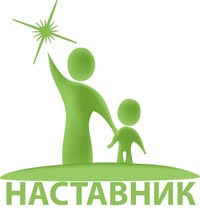 Область применения в рамках образовательной программы
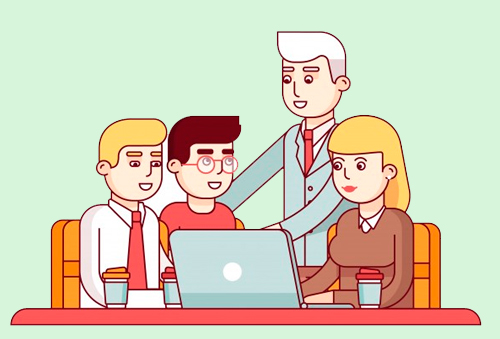 В профессиональных образовательных организациях:	практико-ориентированные образовательные программы, проектная деятельность, бизнес-проектирование, ярмарки вакансий, конкурсы проектных работ, дискуссии, экскурсии на предприятия, краткосрочные и долгосрочные стажировки.
Программа деятельности наставников
1 Установление позитивных личных отношений с наставляемым.
Качество наставнических отношений зависит от степени уважения и доверия между наставляемым и наставником. Отношения с поддерживающим человеком являются наиболее важным фактором личностного роста наставляемого. У него формируется чувство собственного достоинства, если он видит, что заботливый взрослый (помимо родителей) готов вкладывать в него время, свои знания и умения, тратить на него свою энергию. Чтобы обеспечить положительный опыт межличностных отношений, во время обучения наставники	должны получить	необходимые психолого- педагогические знания, формировать организационные и коммуникативные навыки, учиться ориентироваться в возможных сложных ситуациях, соответствующих возрасту наставляемых, усвоить методы работы с группой (при форме группового наставничества) с семьей наставляемого и др.
Эффективный способ для этого - ролевая игра, которая рекомендуется как наиболее предпочтительная форма обучения.
Программа деятельности наставников
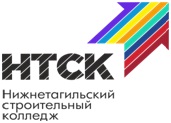 2 Помощь наставляемым в развитии жизненных навыков. К кругу данных задач относится формирование жизненных целей, процесс принятия решений, развитие	ценностно-смысловой сферы, долгосрочное  планирование.
С помощью этих навыков наставляемый может получить личную и экономическую независимость, научиться отстаивать свои права и возможности, оберегать личные границы, что является необходимыми навыками для наставляемых среднего и старшего подросткового возраста.
Программа деятельности наставников
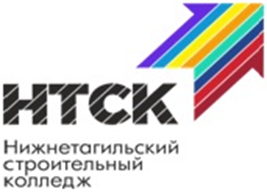 3 Повышение осведомленности и усиление взаимодействия с другими социальными и культурными группами. Обучение должно помочь наставникам лучше понять мультикультурные проблемы, вопросы, волнующие обучающихся-наставляемых разного возраста.
4 Помощь в формировании образовательных и карьерных траекторий поддержка в приобретении профессиональных навыков. Обучение предполагает передачу профессиональных навыков наставника и должно содержать представление методов их оптимальной трансляции – как теоретических, так и практических.
5 Дополнительные темы для текущего обучения могут также включать понимание возрастных, эмоциональных проблем наставляемых, формирование у них лидерских качеств, развитие активной жизненной позиции, раскрытие личностного потенциала, формирование современных навыков и компетенций и т. д.
Процесс обучения
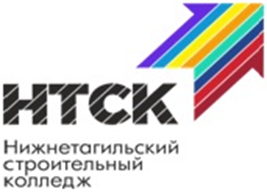 Процесс обучения делится на два этапа: первичное обучение и обучение в процессе деятельности.
Первичное обучение не может занимать менее четыре встреч с куратором (одна встреча в неделю в течение месяца), либо прохождения двухдневного интенсивного курса с куратором и/или привлеченными экспертами. Первичное обучение дает возможность потенциальным наставникам подготовиться к деятельности в роли наставника, познакомиться с основными целями наставничества и направлениями работы, проверить свою психологическую готовность. Такое обучение влияет на качество наставнических взаимоотношений и на общую успешную продолжительность программы наставничества. Первичное обучение должно помочь наставникам сформулировать свои личные цели, скорректировать ожидания	от	участия в программе наставничества и сравнить свои цели с целями наставляемых для выявления и своевременного решения возможных разногласий.
Первичное обучение наставников всех форм ведется по одинаковой схеме из трех частей.
1.	Самоанализ и навыки самопрезентации.
2.	Обучение эффективным коммуникациям.
3.	Разбор этапов реализации программы наставничества.
Если обучение проводится куратором в формате четырех встреч, то вторая часть разбивается на две. Если обучение проводится в формате двухдневного интенсива, то первая часть разбирается в первый день, вторая - во второй.
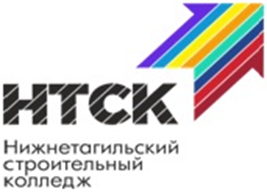 Часть 1. Самоанализ и навыки самопрезентации.
Для организации эффективной работы с наставляемым куратору необходимо составить четкое представление о собственном опыте, ресурсах и возможностях их передачи. Для этого необходимо составить резюме.
Задача 1. Опыт личностный, профессиональный, жизненный.
Куратор предлагает наставнику кратко рассказать свою историю.
Важно предложить участникам свободный выбор формы рассказа о себе и оценить, на каких точках наставник принял решение сконцентрироваться.
Задача 2. Мои сильные и слабые стороны.
Куратор предлагает наставнику заполнить таблицы «Мои сильные стороны» и «Мои слабые стороны» самостоятельно, либо проводит устную работу лично или с группой. В каждой таблице необходимо указать не менее 5 пунктов.
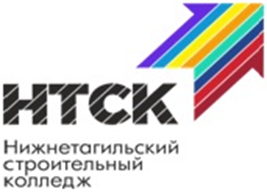 Задача 3. Мои достижения
Наставнику важно уметь замечать и позитивно отмечать даже незначительные достижения наставляемого. На этапе подготовки куратору необходимо развить это свойство в наставнике на его собственном примере.
Куратор предлагает наставнику заполнить таблицу из 25 достижений.
Попросите включить в них не только общепризнанные (карьера, дипломы), но и личностные. После заполнения выделяются 10-15 минут на рефлексию, куратор проговаривает выбор достижений, их значимость для наставника.
Таблицу можно заполнить как самостоятельно, так и провести общую устную работу с группой.
Задача 4. Мои недостатки
Работа над собой, которая является основным предполагаемым процессом взаимодействия во время участия в программе наставничества, невозможна без оценки собственных недостатков и умения превратить их в достоинства. На этапе подготовки куратор предлагает наставнику заполнить таблицу ниже (минимум 5 пунктов), а также обязательно предлагает в дальнейшем проводить подобную работу с наставляемым.
Задача 5. Моя мотивация.
Мотивация быть наставником - один из ключевых вопросов отборочного и подготовительного этапов. Несмотря на то что программа наставничества предполагает взаимное обогащение участников, обогащение как цель не может быть принята за главенствующую мотивацию, будучи токсичной для доверительных отношений. Куратору необходимо внимательно рассмотреть ответы наставников, а также подтолкнуть их к рассуждению на эту тему. В том числе используя вопрос «Чему я могу научиться в работе с подростком (студентом, наставляемым)?»
Подтолкнуть к ответу можно используя следующие положения.
1.	Хочу быть полезным.
2.	Хочу, чтобы кто-то не совершал мои ошибки.
3.	Хочу, чтобы мой авторитет признавали.
4.	Хочу научиться общаться с молодым поколением.
5.	Хочу развить свое мышление, общаясь с подростками.
Задача 6. Мои умения
Полезность наставника - это ресурсы его навыков и умений, включающие как прикладные механизмы (что важно в случае наставничества на предприятии), так и гибкие навыки (умение слушать, эмпатия, планирование и т. д.), необходимость развития которых есть в любой форме и ролевой модели наставничества.
Куратор предлагает наставнику заполнить следующую таблицу, раскладывая знания и умения на 4 категории (не менее трех навыков в каждой).
Задача 7. Закрепление.
Все предыдущие этапы, разобранные куратором с наставником (группой наставников), должны быть финализированы через рефлексию.
Каждый наставник получает пустой лист бумаги, на котором должен по возможности креативно, но понятно и осознанно записать, чем он может быть полезен наставляемому.
Примеры:
1.	Научу договариваться.
Я умею договариваться с людьми, терпеливо настаивать на своем, строить успешные коммуникации даже с самыми упрямыми. Могу научить подростка справляться с желанием нагрубить, искать подходы к сложным собеседникам. Это поможет ему и в карьере, и в жизни, и в образовании. Я так экзамены пару раз сдавал!
2.	Со мной он научится планировать время.
Могу четко распланировать день, неделю и год так, чтобы осталось время и на работу, и на себя с семьей. Важно будет показать подростку, что нельзя жертвовать здоровьем и друзьями, отдавая все работе. Будем с ним учиться ставить цели, определять, сколько на них нужно времени, секреты тайм-менеджмента расскажу на примерах.
Часть 2. Обучение эффективным коммуникациям
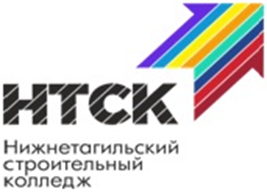 Задача 1. Способность делиться опытом (знаниями, умениями).
Помимо определения своих сильных и слабых сторон (в будущем - основы работы с наставляемым) наставнику необходимы умения, принципы
и инструменты, которые позволят ему эффективно передать собственный опыт. Куратору на начальном этапе обучения наставника нужно проверить, обладает ли наставник способностью к этой передаче. Определить данную способность можно, сравнивая модель поведения наставника с кодексом и манифестом (Приложение 1), а также используя различные тесты, активирующие необходимость проявить: 
активное слушание; отсутствие авторитарного подхода;
организованность и грамотное целеполагание;
структурность речи;
ответственность и оперативность;
позитивный взгляд на вещи и активность.
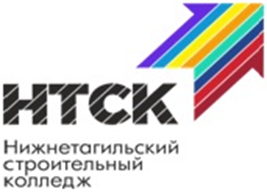 Задача 2. Вопросы и ответы.
Куратор может задать	наставнику (группе наставников) нижеприведенные вопросы, после оценив ответы по шкалам:
вовлеченность (где 1 - не желает встать на место наставляемого; 5 - проявляет полную эмпатию);
ответственнность (где 1 - не оценивает последствие своих слов; 5 - аккуратно все взвешивает);
авторитарность (где 1 - максимально уверен в единственной верности своей точки зрения; 5 - открыт к диалогу и обсуждению);
уместная настойчивость (где 1 - переходит от роли наставника к роли приятеля, не держит границы; 5 - контролирует ситуацию, проявляя уважение и субординацию).
Наставник может быть рекомендован к работе без подключения дополнительных образовательных ресурсов к процессу, если набирает не менее 14 баллов.
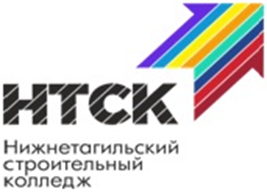 Вопросы «Блок общения»
Если наставляемый неправ, но не хочет этого признать, как его убедить?
Если наставляемый не хочет отвечать, развивать определенную тему, как мне его разговорить? Нужно ли это сделать?
Если наставляемый чем-то расстроен, стоит ли мне его утешать? Каким образом?
Если наставляемый негативно о ком-то отзывается (родители, учителя, коллеги, друзья), что я буду делать?
Если в процессе работы над совместным проектом у наставляемого ничего не получается, как я сообщу ему об этом?
Если наставляемый нивелирует мой опыт, как я поступлю, чтобы доказать ему свой авторитет? Буду ли я это делать?
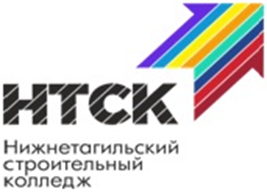 Вопросы «Блок организации»
Если я опаздываю на встречу, как мне об этом сообщить?
Если наставляемый саботирует встречи и нашу работу, что я буду делать?
Если наши встречи не приводят ни к каким результатам, что необходимо предпринять?
Сразу ли обратиться к куратору или сначала обсудить все с наставляемым?
Если наставляемый сообщит мне о чем-то противозаконном, что я буду делать?
Если наставляемый хочет посетить какое-то мероприятие, как я его организую? Кому сообщу о нем?
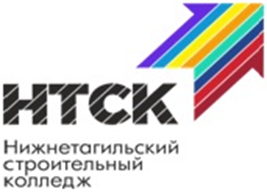 Задача 3. Ролевые ситуации
Куратор программы может разделить группу наставников на пары и предложить им проиграть некоторые ролевые ситуации, а после поменяться местами, чтобы понять самоощущения, заранее подобрать возможные аргументы для диалогов, отрефлексировать ситуации.
Ситуация 1.
Наставляемая Оля слишком эмоционально относится к неудачам в школе, будучи патологической отличницей, и при обсуждении последних результатов контрольной работы начинает плакать и не хочет ничего обсуждать. Что вы будете делать? Как предложите решить проблему?
Ситуация 2.
Наставляемый Степан уже в третий раз пропускает встречи с наставником, каждый раз присылая сообщения в ВКонтакте, что его не отпускают с подработки в назначенное время. Что вы будете делать? Как решите проблему? Будете ли ее решать?
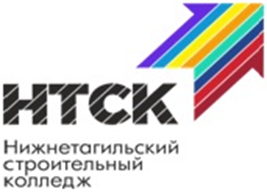 Ситуация 3.
Наставляемая Вероника, учащаяся старших классов, сообщает, что ее бесит классная руководительница, которая «полная дура, любит только тех, кто подлизывается». Как вы будете реагировать на негатив? Сообщите ли классному руководителю?
Ситуация 4.
Наставляемый Артем при выполнении работы на вашем предприятии предложил начальству новый подход, не обсудив его с вами. Что вы будете делать? Как выясните, зачем он это сделал?
Часть 3. Разбор этапов реализации программы наставничества
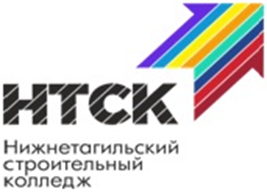 Для освоения последовательности основных действий в течение программы наставничества куратору необходимо предварительно разобрать с наставником схему встреч.
Во время обучения наставнику рекомендуется в формате ролевой игры с куратором или с другими наставниками, проходящими обучение, провести встречи, посвященные: знакомству; планированию будущей работы; решению конкретной задачи; решению внезапно возникшей проблемы; решению ситуации организационного нарушения; завершению программы наставничества.
Основная работа наставника происходит в течение последовательных встреч с наставляемым после определения четких целей и задач, достижение и решение которых запланированы к концу программы наставничества.
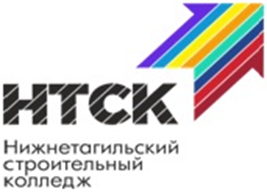 Куратор во время обучения может предложить наставникам различные формы работ с наставляемыми.
1.	Универсальные. Беседа, консультация, совет, разбор проблемы, совместная деятельность. Примеры:	беседа на тему важности эмоционального интеллекта, обсуждение проблем с одноклассниками, профессиональная консультация, работа над совместным проектом по предмету.
2.	 Поддержка в становлении индивидуальности наставляемого. Примеры: проведение экскурсии на предприятие (в музей, офис); оказание помощи в выборе направлений дополнительного образования – заполнение таблиц «Сильные и слабые стороны», «Мои мечты и цели», совместный мониторинг дистанционных курсов; приглашение на совместные занятия - поход в спортзал, на тренировку, репетицию.
3.	 Содействие в проявлении индивидуальности наставляемого. Примеры:	обсуждение сильных сторон наставляемого, организация творческой и иной деятельности наставляемого - концерта, выставки, публикации; помощь в подготовке наставляемого к участию в олимпиаде, конкурсе, спортивном, творческом, профессиональном и ином мероприятии.
4.	Помощь в самоорганизации. Примеры: помощь в составлении плана достижения поставленных целей; составление программы саморазвития; мотивационные встречи и напоминания; совместные соревнования «Брось себе вызов»; борьба с вредными привычками.
5.	Групповые формы работы. Примеры: организация конкурсов, концертов, соревнований, хакатонов для команд; организация образовательных тренингов и интенсивов; коллективное приглашение на мероприятия для появления новых знакомств и контактов; ролевые и педагогические игры; групповая работа над проектом; волонтерская или благотворительная деятельность и т. д.
6.	Помощь в профессиональном становлении наставляемого. Примеры: совместная работа над проектом; проведение или посещение открытых лекций, семинаров; методические советы; совместный выбор и анализ литературы; работа на предприятии или в лаборатории (в некоторых формах); совместное создание продукта или курирование индивидуальной работы наставляемого;	подготовка к	участию в	конкурсах профессионального мастерства и т. д.
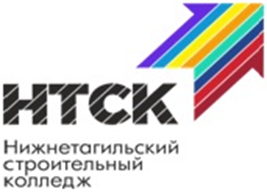 Вторичное обучение. Стиливзаимоотношений с наставляемым :
развивающий стиль фокусируется на стимулировании развития взаимодействия наставника и наставляемого;
инструментальный стиль концентрируется на целенаправленной деятельности; развитию межличностных взаимоотношений наставника и наставляемого уделяется второстепенное значение.
В процессе реализации программы наставничества куратор может порекомендовать выбрать один из видов взаимоотношений или задействовать его больше остальных в зависимости от ситуации.
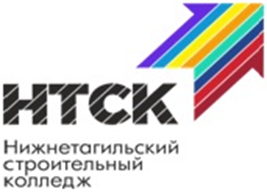 Организация встреч
Встреча знакомство
Пробная рабочая встреча
Планирование основного процесса работы
Совместная работа наставника и наставляемого
Процедура завершения взаимодействия между наставниками и наставляемыми
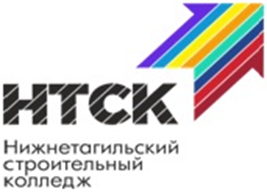 Подведение итогов программы наставничества в образовательнойорганизации
Подведение итогов программы наставничества в образовательной организации представляет собой общую встречу всех наставников и наставляемых, участвовавших в программе наставничества в образовательной организации.
Задачи такой встречи: провести групповую рефлексию, обменяться опытом, вдохновить участников успехами друг друга и обсудить (по возможности) возникшие проблемы. Эта встреча поможет каждому отстраниться от своей личной ситуации, выйти за ее рамки, обогатиться уникальным опытом других участников, почувствовать себя частью наставничества как более масштабного движения.
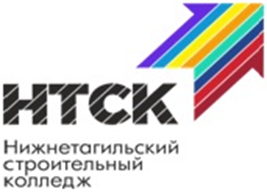 Публичное подведение итогов и популяризация практик
Публичное подведение итогов предполагает проведение открытого праздничного мероприятия (фестиваля).
Спасибо за внимание!
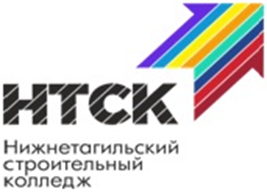